JUDICIALIZAÇÃO EXCESSIVA DO CRÉDITO CONSIGNADO
DIAGNÓSTICO E ESTRATÉGIAS DE MITIGAÇÃO
DJALMA SILVA JÚNIOR
Djalma Silva Júnior
Advogado especialista em Direito Bancário, com mais de 20 anos de atuação exclusiva em questões relativas ao crédito;

Consultor Jurídico da ABBC - Associação Brasileira de Bancos;

Procurador do Estado da Bahia;

Mestre em Políticas Sociais e Cidadania pela Universidade Católica do Salvador e Especialista em Big Data pelo MIT - Massachusetts Institute of Tecnology;

Professor dos cursos de Crédito Consignado da ABBC Educacional, INFI - FEBRABAN e Future Law;

Sócio do escritório Djalma Silva Advogados.
Panorama Geral da Litigiosidade
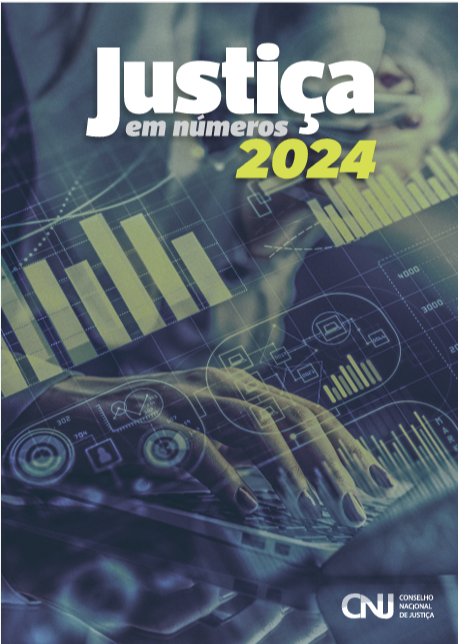 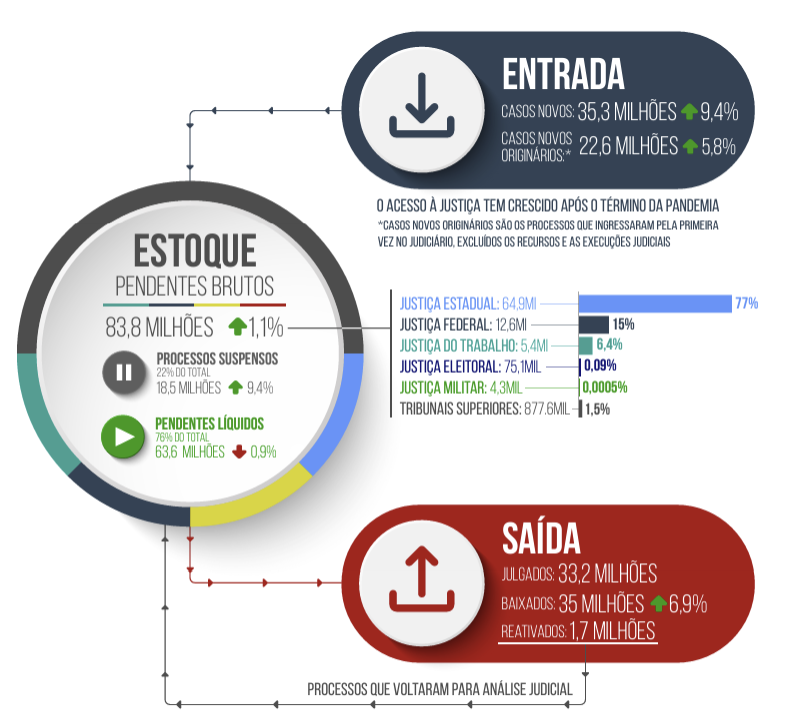 DJALMA SILVA JÚNIOR
Panorama Específico da Litigiosidade
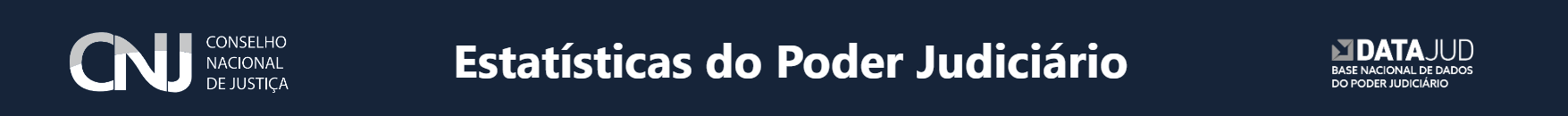 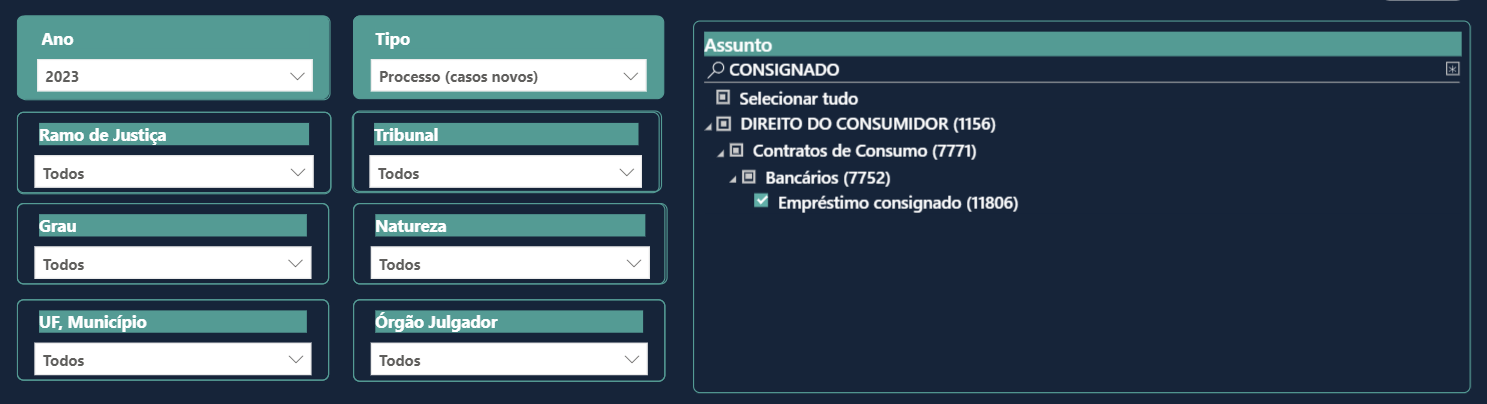 https://justica-em-numeros.cnj.jus.br/painel-estatisticas/
Casos novos (2023)
Empréstimo Consignado
589.845
DJALMA SILVA JÚNIOR
Panorama Específico da Litigiosidade
589.845
Casos novos (2023)
Empréstimo Consignado
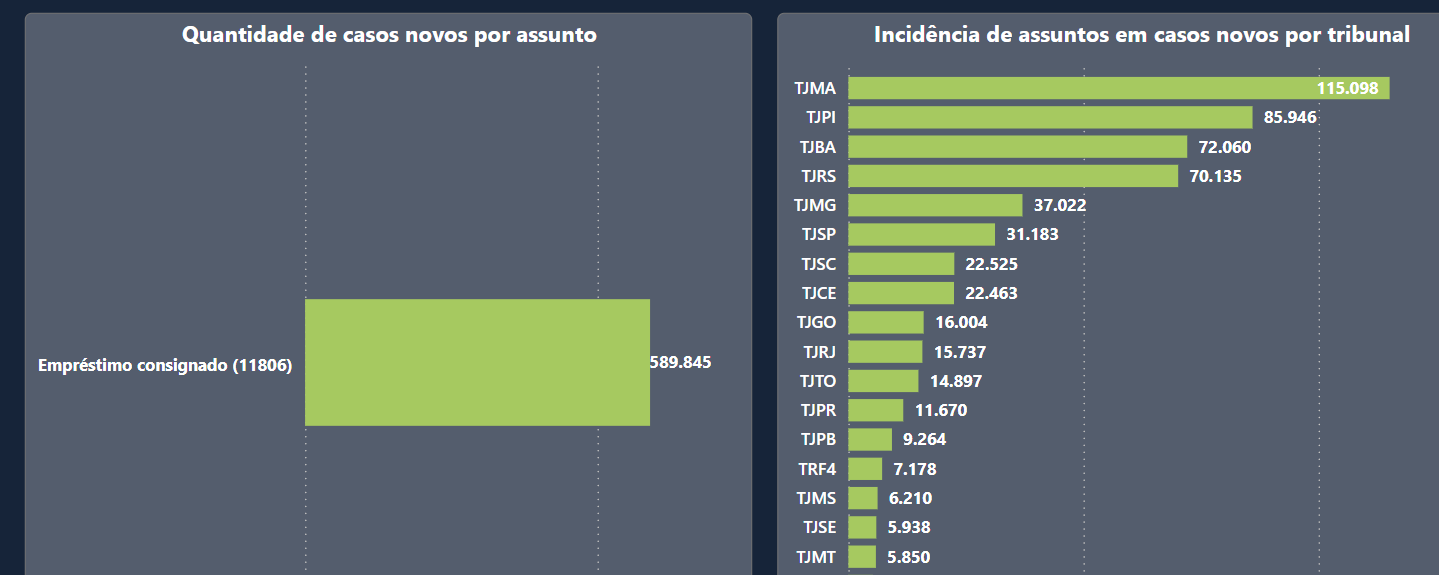 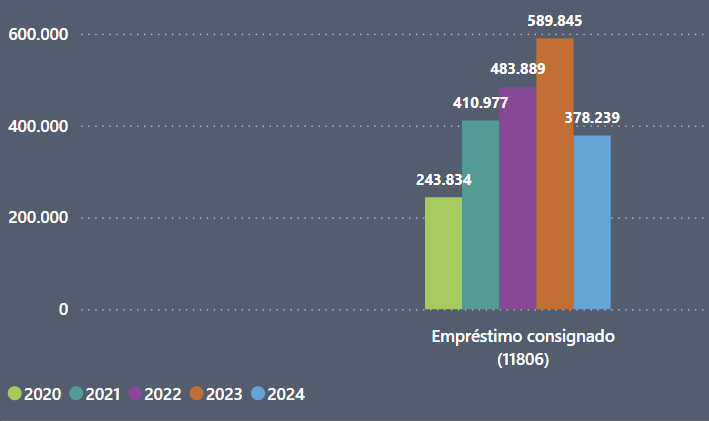 DJALMA SILVA JÚNIOR
Como vencer a litigiosidade excessiva?
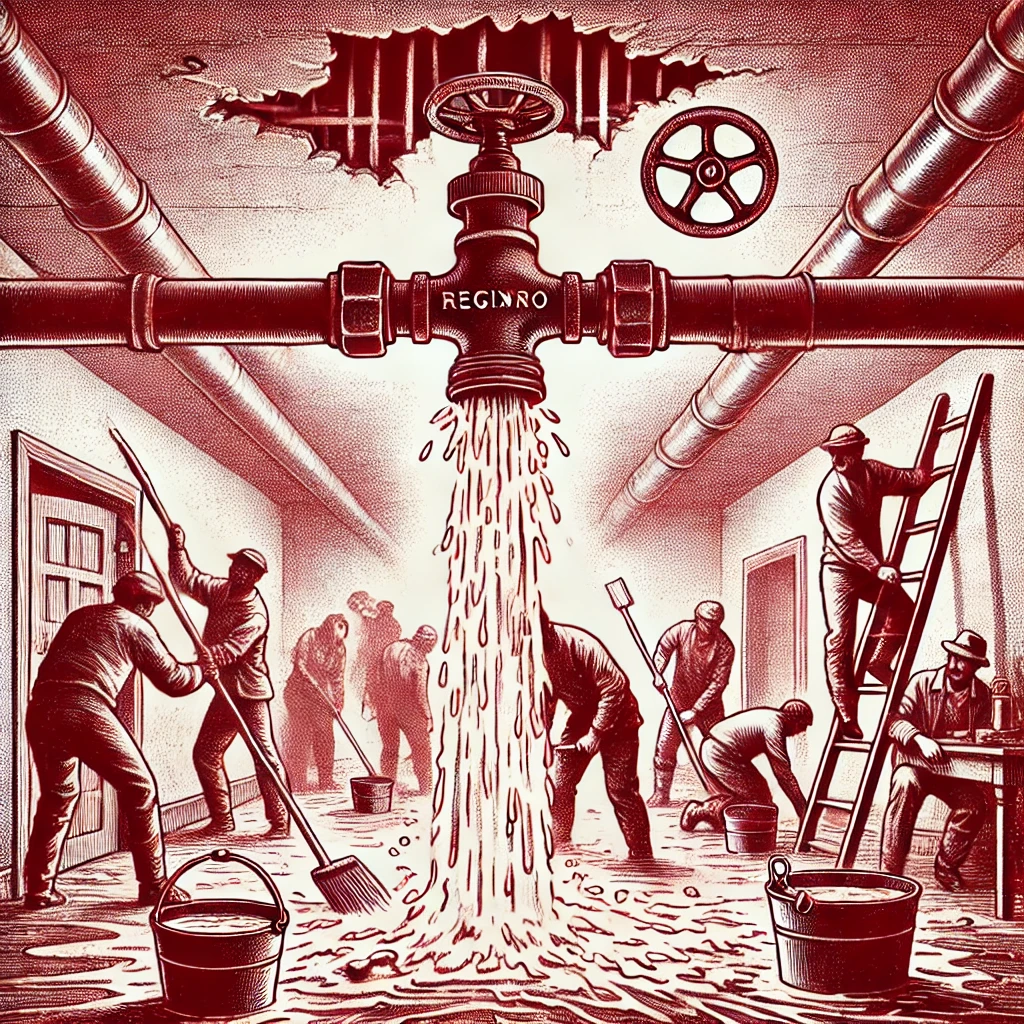 DJALMA SILVA JÚNIOR
Como vencer a litigiosidade excessiva?
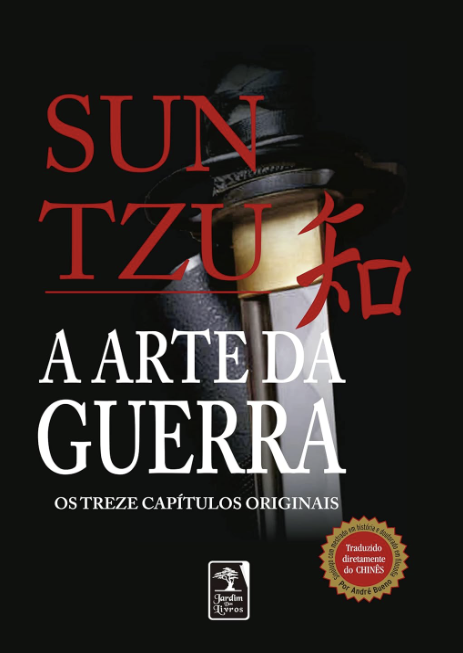 DJALMA SILVA JÚNIOR
Como vencer a litigiosidade excessiva?
“A suprema Arte da Guerra é derrotar o inimigo sem lutar”.Sun Tzu
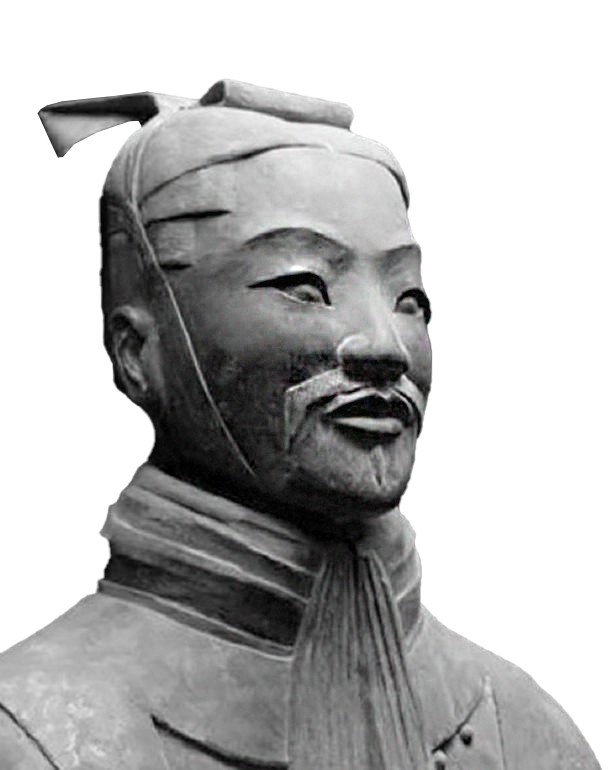 Evitar a judicialização
DJALMA SILVA JÚNIOR
Medidas internas de mitigação de litígios
“O bom estrategista, para vencer uma batalha, faz antes muitos cálculos em seu templo, pois sabe que eles são a chave que o conduzirá à vitória. É calculando que o estrategista vence previamente a guerra na simulação feita no templo”.
Sun Tzu
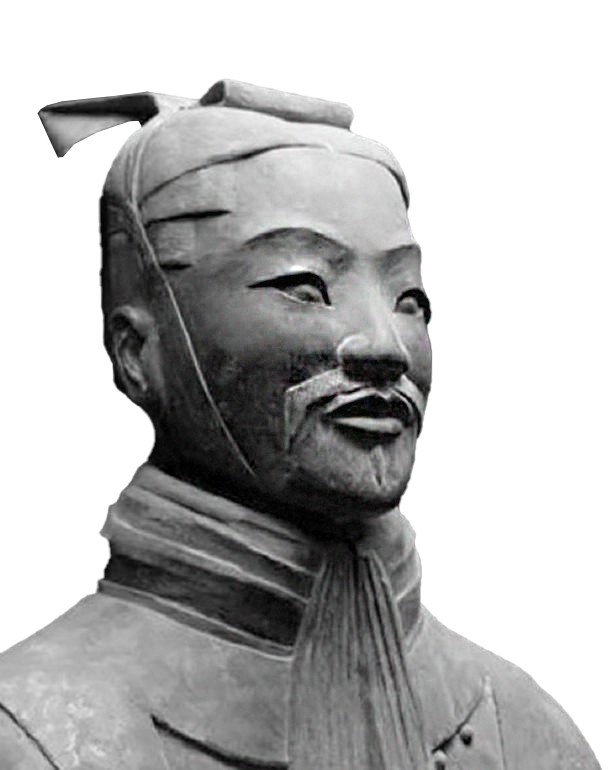 1. Simplificação de documentos
2. Ouvidoria resolutiva
3. Análise de riscos (Consultoria)
4. Segurança na contratação (Tecnologia)
DJALMA SILVA JÚNIOR
Migração da assinatura física para digital
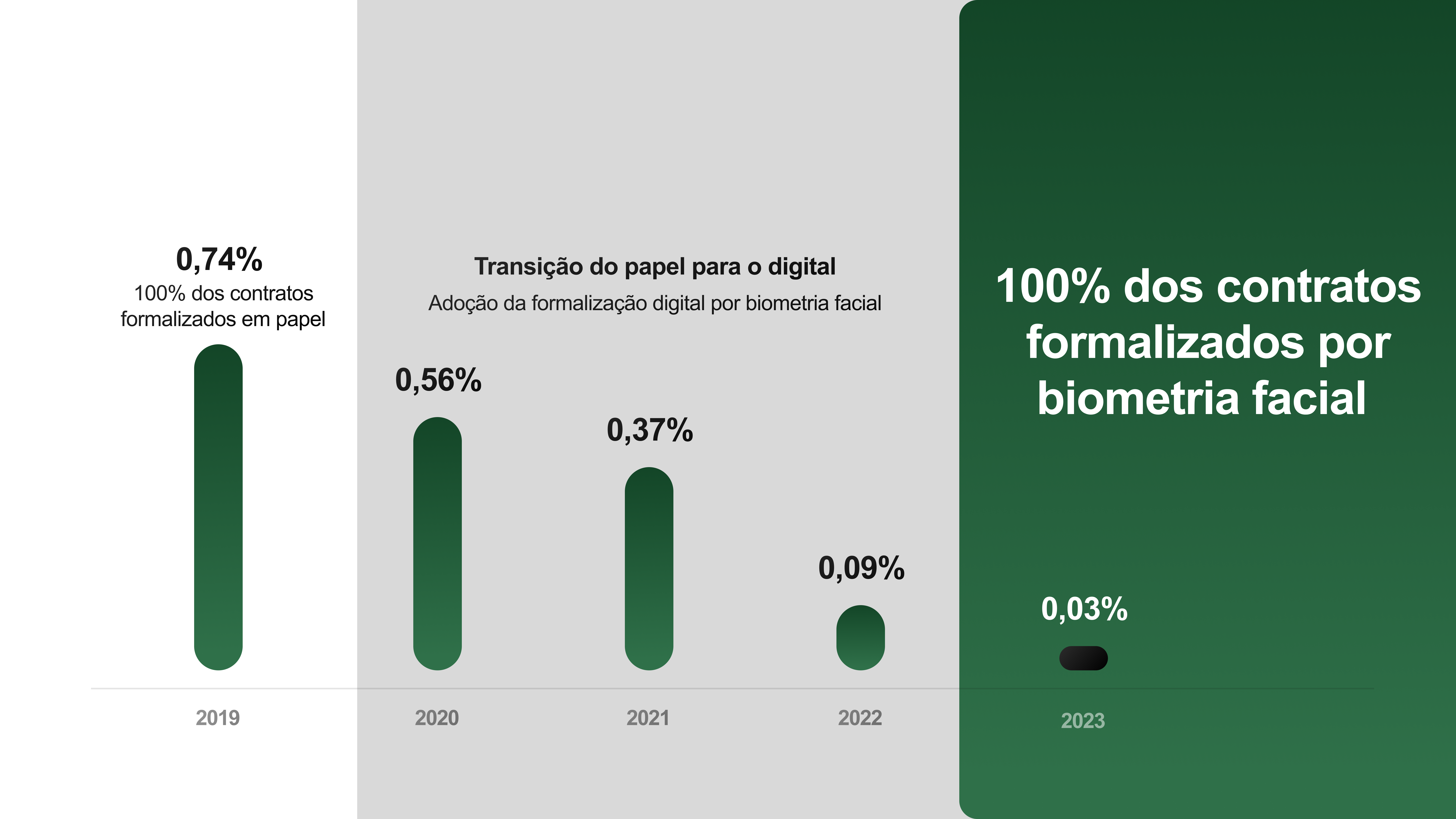 % de fraude por vício na contratação
(em relação às operações contratadas)
Fonte: Bancos Associados da ABBC
DJALMA SILVA JÚNIOR
Consumidor.Gov: Queda nas Reclamações INSS
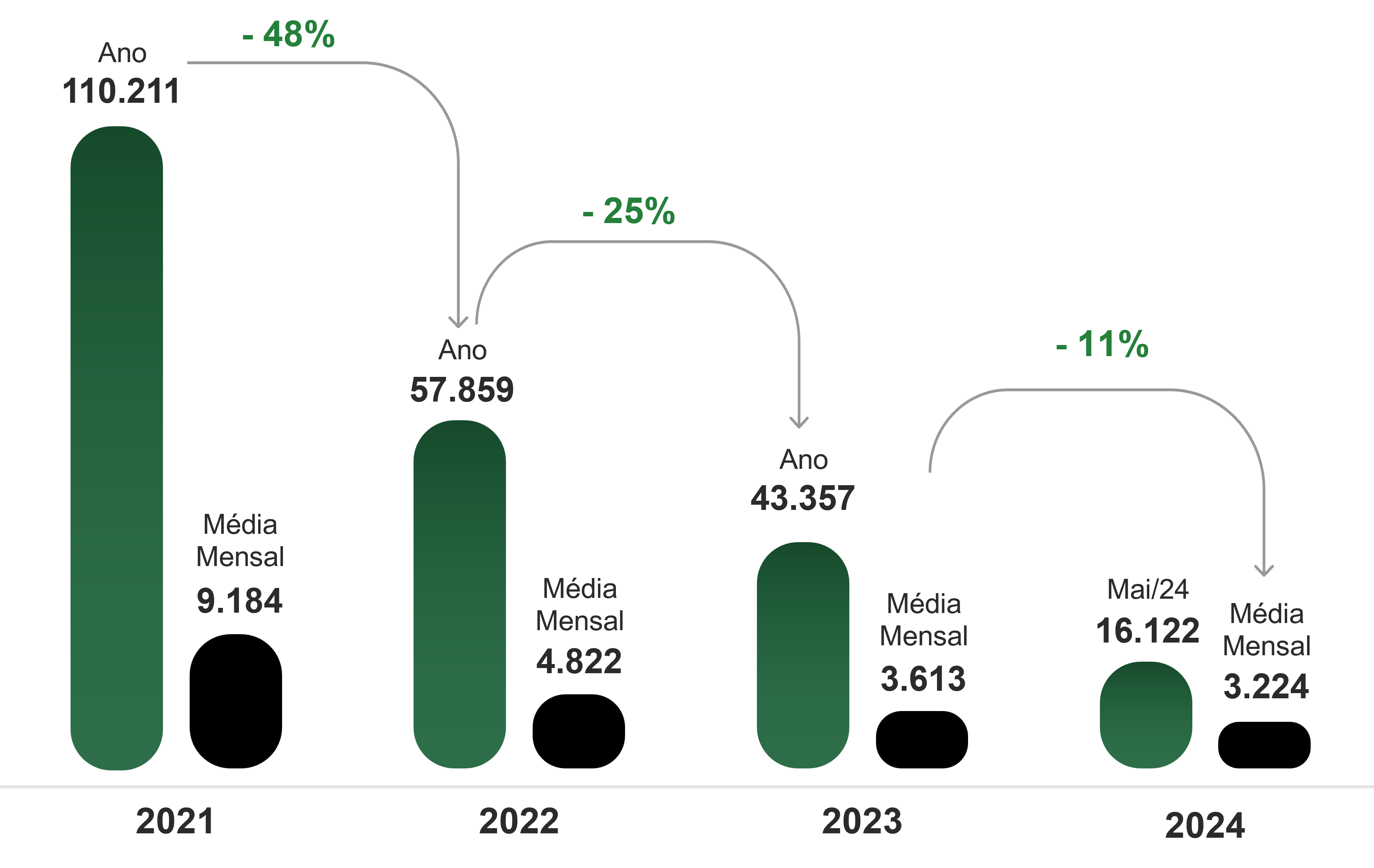 0,05% 
(4 x menor 2021)
% Reclamações
0,22%
0,10%
0,017%
Consumidor.Gov: Queda nas Reclamações INSS
Negativa de Contratação
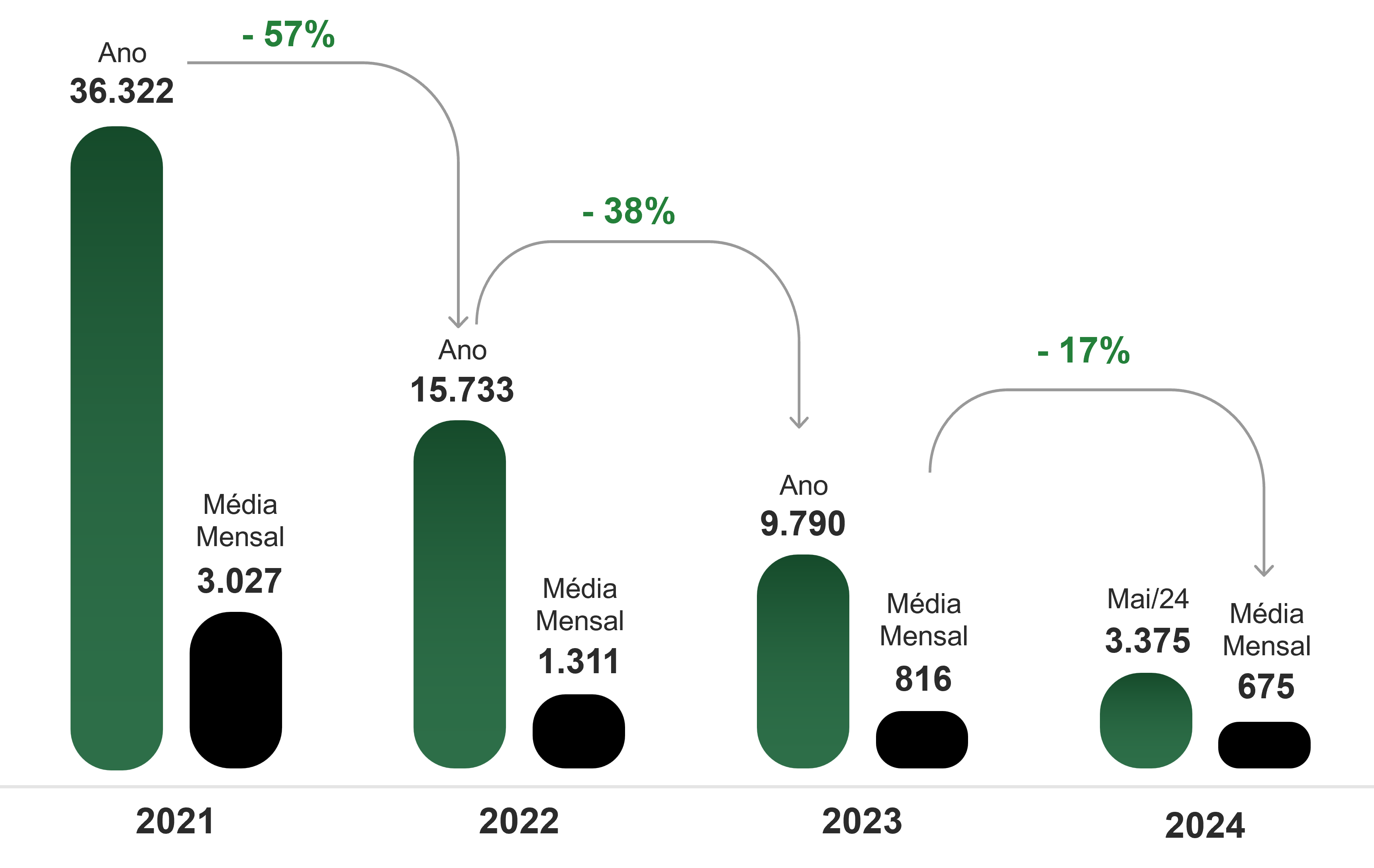 0,011% 
(7 x menor 2021)
% Reclamações
0,07%
0,03%
0,015%
Por que, entre 2021 e 2023, houve uma queda de 60% nas reclamações realizadas no portal Consumidor.Gov e as ações judiciais aumentaram 45%?
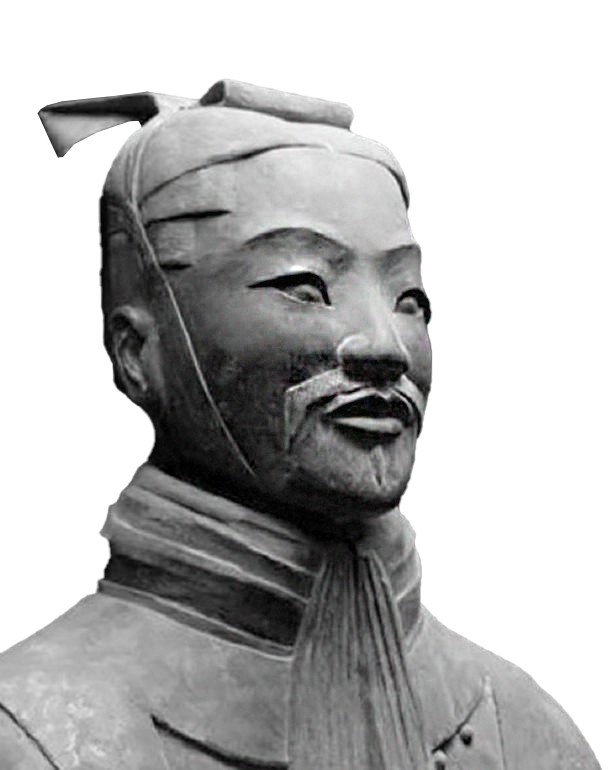 “Não marche, a não ser que veja alguma vantagem. Não use suas tropas, a menos que haja alguma coisa a ser ganha”.
Sun Tzu
DJALMA SILVA JÚNIOR
Segurança jurídica e lides infundadas
“Se as instruções não são claras e se não se acredita nas ordens, a falta é do general. Quando as ordens forem explicadas novamente e, ainda assim, as tropas não obedecerem, a falta é dos oficiais”.
Sun Tzu
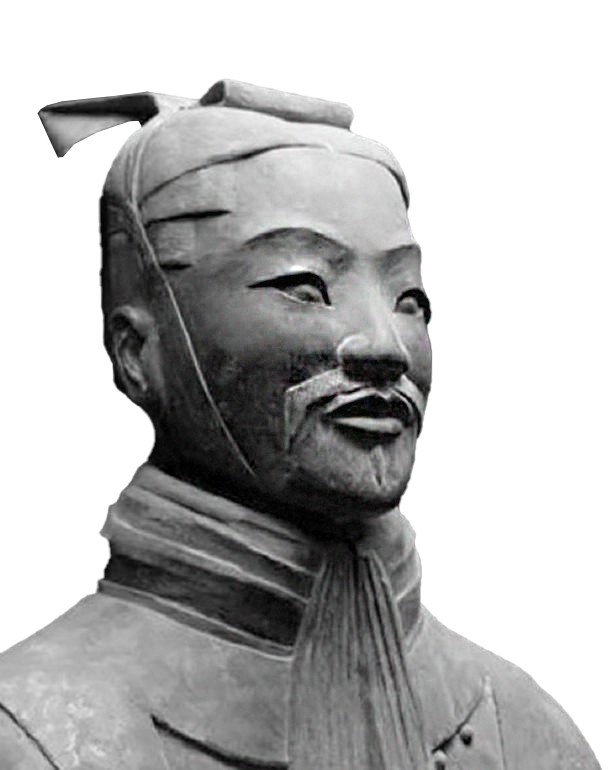 DJALMA SILVA JÚNIOR
Vencendo o inimigo: litigância excessiva
“Aquele que conhece o inimigo e a si mesmo, ainda que o enfrente em cem batalhas, jamais correrá perigo. Aquele que não conhece o inimigo, mas conhece a si mesmo, às vezes ganha, às vezes perde. Aquele que não conhece nem o inimigo nem a si mesmo, está fadado ao fracasso e correrá perigo em todas as batalhas”.
                                                                           Sun Tzu
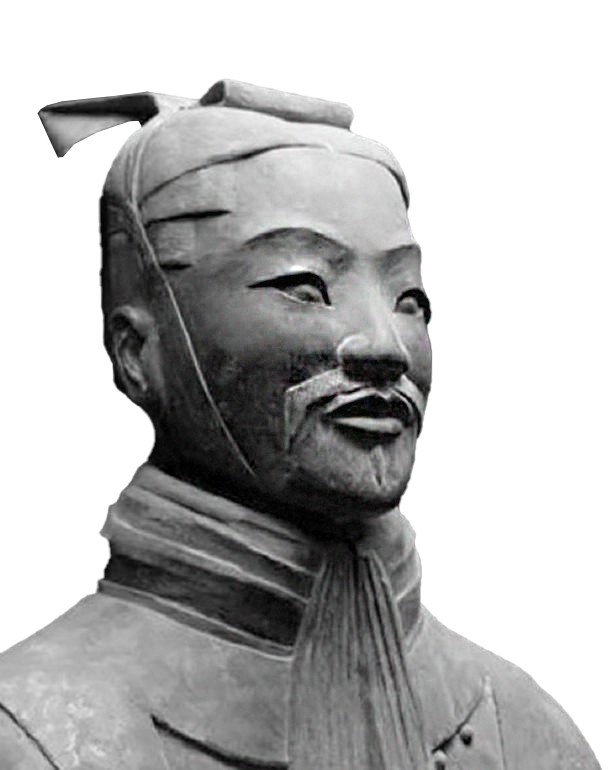 DJALMA SILVA JÚNIOR
Vamos continuar esse bate-papo?
@djalmasilvajunior
/djalmasilva
(71) 99202-0405
djalma@djalmasilva.adv.br